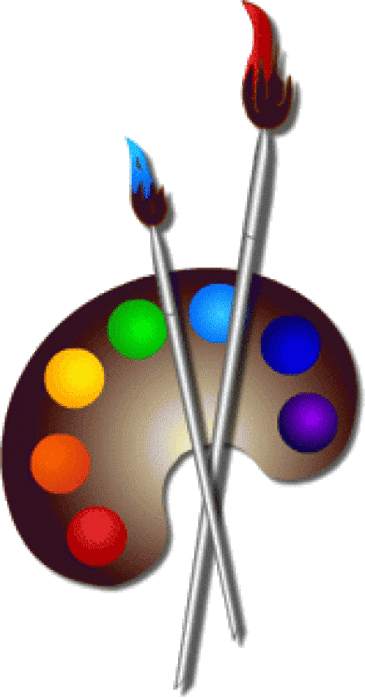 Техники и приемы рисования акварелью
Акварель (фр. Aquarelle - водянистая; итал. acquarello) – техника живописи, использующая специальные, так называемые акварельные краски. 
Акварельные краски при растворении в воде образуют полупрозрачную взвесь тонкого пигмента,  и позволяющую за счёт этого создавать эффект лёгкости, воздушности и тонких цветовых переходов.
Материалы.
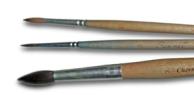 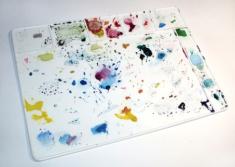 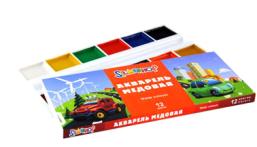 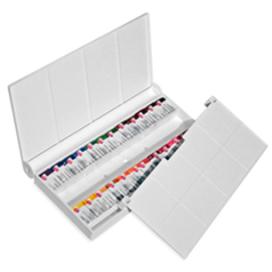 Для уроков по акварели вам понадобиться акварель, и акварельная бумага, кисти беличьи круглые №1, 2, 5, 9, палитра – лучше бумажная, губка и вода.
Цвета, необходимые для работы
Ультрамарин
Краплак
Охра золотистая
Ярко-зеленая
Кадмий желтый светлый
Кадмий красный
Церулеум
Умра жженая
Серая пейна( нейтральная черная)
Подготовительные упражнения:
Заливка, отмывка, размывка, растяжка
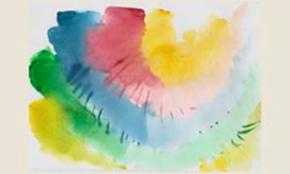 Мазки
Мазки - один из самых распространенных способов письма в живописи, по характеру которых легко отличить динамичный рисунок от скучной работы.
Виды мазков
Мазки могут быть разными по характеру исполнения: точечными, линейными, фигурными, четкими, размытыми, сплошными
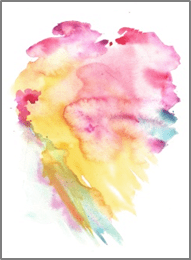 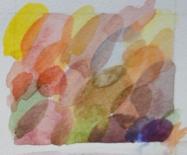 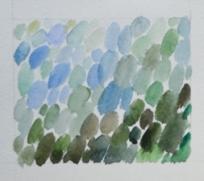 Отмывка
Прием акварельной живописи, при котором используется сильно разбавленная водой краска - ею начинают писать прозрачные слои, неоднократно проходя те места, которые должны быть темнее. 
Общий тон каждого из участков изображения в итоге достигается путем повторных наложений этих слоев, причем каждый из них наносится только после полного высыхания предыдущего, чтобы краски не смешались между собой.
Размывка
Технология работы кистью со значительным применением воды, которая позволяет достичь разнообразных и сложных художественных эффектов в живописи сепией, акварелью, тушью, бистром и пр.
 Размывка представляет собой живописный процесс, в котором рисуют одним цветом, растворенным в различном количестве воды для того, чтобы передать цвет объекта, используя белизну бумаги, на которую наносятся прозрачные слои цвета
Заливка
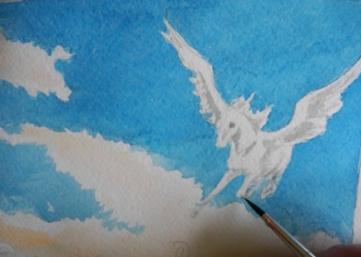 Самое первое, базовое упражнение является  - равномерная заливка (в архитектурных проектах называемая «отмывка»).
 Для его выполнения следует развести достаточное количество краски с водой на палитре, чтобы кисть контактировала только с этим раствором (ни в краску, ни в воду кисть не погружается)
 Кисть должна содержать достаточное количество красочного раствора, и помогать ему распределяться по бумаге вниз
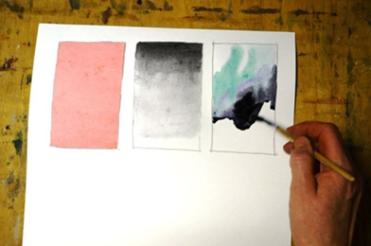 растяжка
впайка цвета
Упражнения на растяжку тона
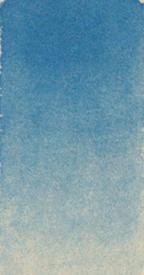 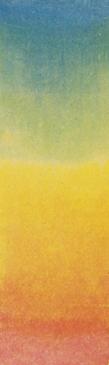 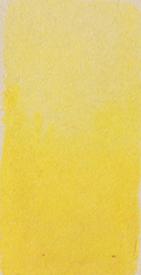 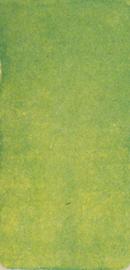 Акварельные термины и техники
Техники рисования акварелью своеобразны: по сырой и сухой бумаге, смывание, заливка, многослойная и смешанная техники, живопись сухой кистью, тушью или мастихином, использование соли. 
 В зависимости от степени влажности бумаги выделим такие акварельные техники, как «работа по-мокрому» («английская» акварель) и «работа по-сухому» («итальянская» акварель).
 Интересный эффект дает работа по фрагментарно увлажненному листу. Кроме этого можно встретить и комбинации данных приемов.
Работа по-мокрому
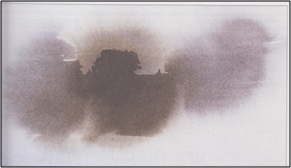 Н. Михайлов Пейзаж с рекой
Краска наносится на предварительно смоченный 
водой лист
Техника A la Prima (алла прима).
Катя Михальская. Дожди
Это живопись по-сырому, написанная быстро, в один сеанс, при которой создаются неповторимые эффекты разводов, переливов и перетекании краски.  
Приёмом "ала прима" создают плавные и нежные переходы из цвета в цвет.
Комбинированная (смешанная) акварельная техника
В одной картине гармонично сочетаются как приемы «по-мокрому», так и «по-сухому»
Ц.Л.Фенг. Осенние акварели
Работа «по-сухому»
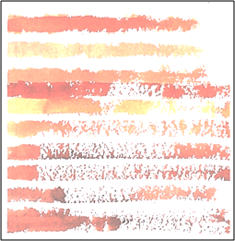 И. Юрченко. Старый дом
Краска наносится на сухой лист бумаги одним-двумя (однослойная акварель) или несколькими (лессировка) слоями, в зависимости от идеи художника
Лессировка или многослойная живопись
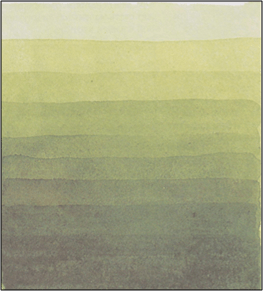 А.Хорошилова. Натюрморт с фруктами
Создает насыщенные цвета, светотень, подчеркивает фактуру предметов.
 Рисование акварелью в этой технике выполняется слой за слоем, верхний наносится на уже просохший нижний, часто работа проходит в несколько этапов.
Беседнова Наталья. Крыши
 (Школа Андрияки
Лессировка - это техника насыщенных цветов, глубоких теней, наполненных красочными рефлексами, техника мягких воздушных планов и бесконечных далей. 
Там, где стоит задача добиться интенсивности цвета, многослойный прием стоит на первом месте.
Вопросы самоконтроля
Акварель – одна из техник живописи. Материалы и инструменты.
Технические приемы письма акварелью. 
Достоинства и сложности техник акварельной живописи